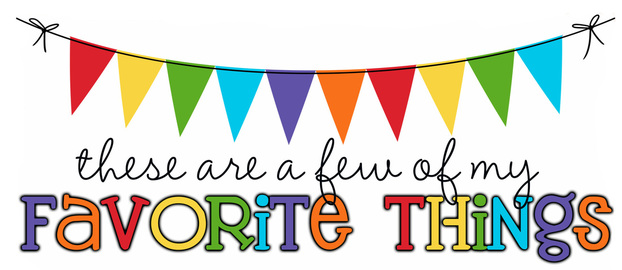 Candice Buck
Monogram: Candice BuckBirthday: May 20thShoe Size: 9Food & Candy: Chocolate covered almonds, salad-strawberry, spinach or raisins, chickenColor: BlueDrink: LemonadeFlower: Roses or wild flowersScent (lotion): LavenderStarbucks Drink: Regular hot coffeeRestaurants: Brick city, Chili’s, Glory DaysSports Team: New York YankeesStores: Target and MarshallsAuthor:Hobbies: DIY and craftsItems I need for the classroom: Extra earbuds, lanyards